Mega Goal 2.2
Unit 2Going GreenConversation+ Listening
Done by : Entisar Al-Obaidallah
Lesson Objectives
Listen for specific information
Use “ Real Talk” in correct sentences
Form a correct suggestion
Match the words with their meanings
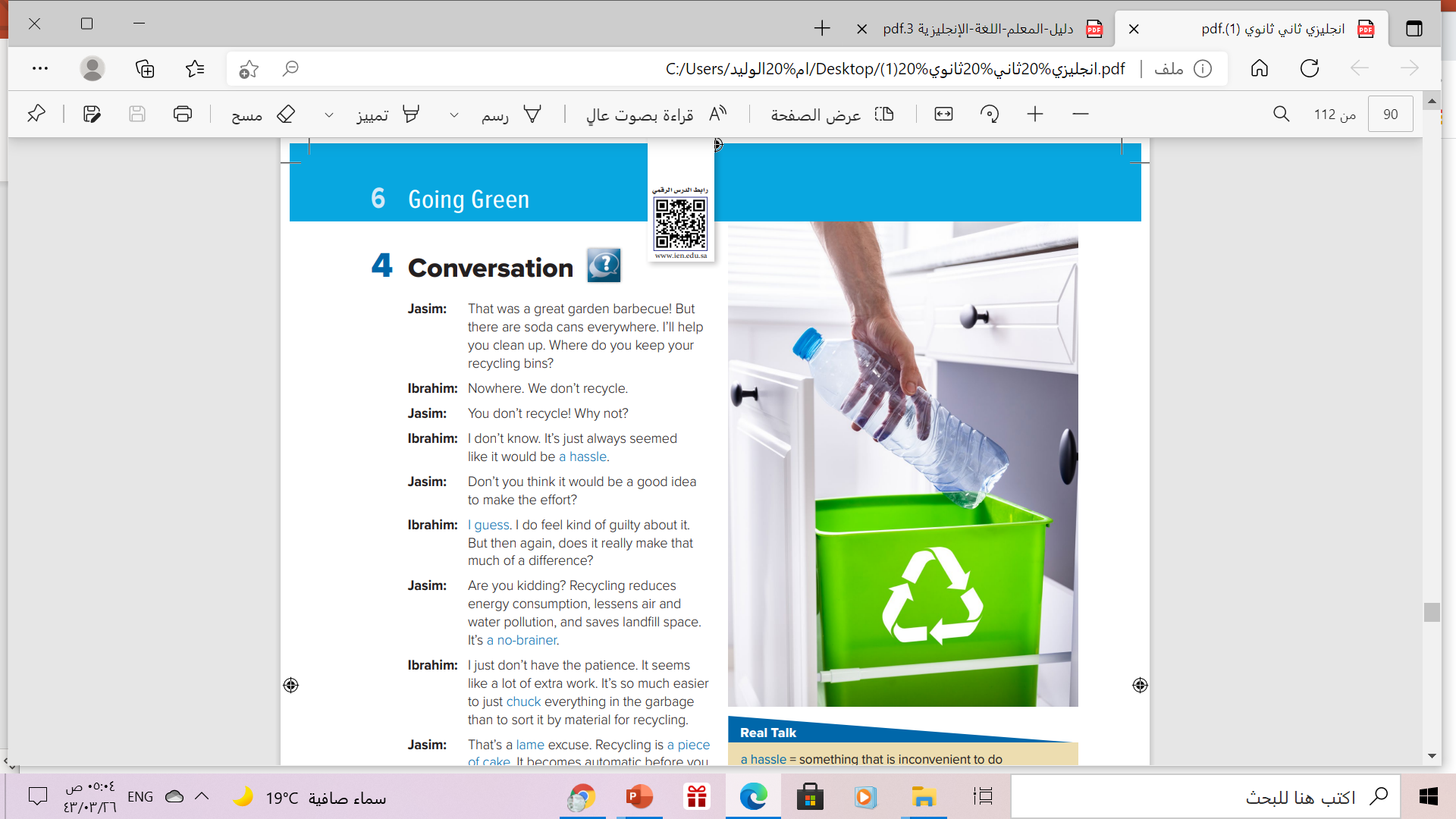 What do you think has been happening here?
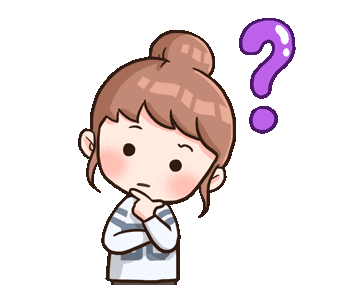 Maybe people were having a barbecue or a picnic and threw all the cans and bottles in the trash
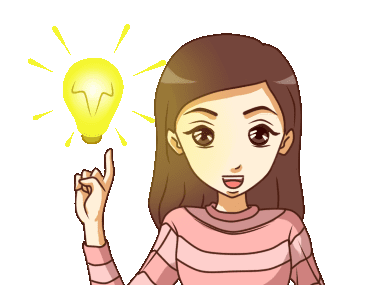 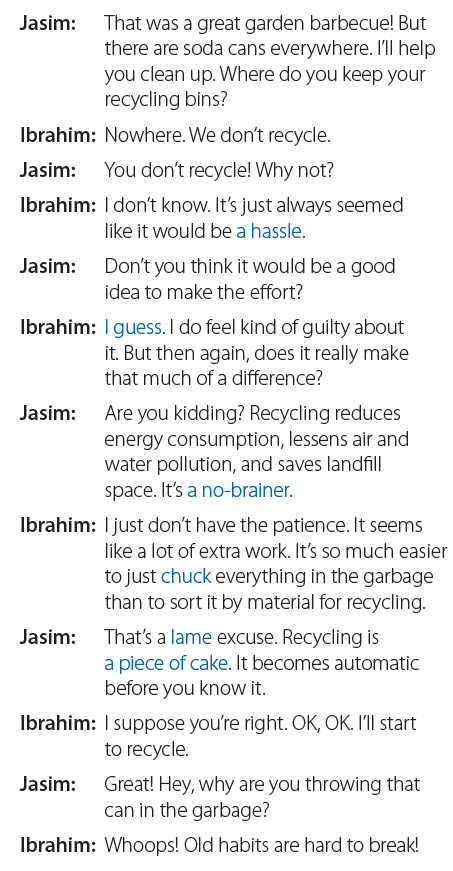 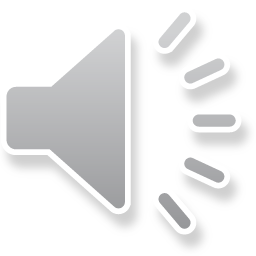 Open UR book p.(16)
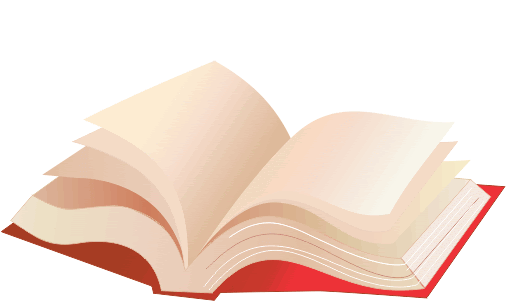 Read along as u listen
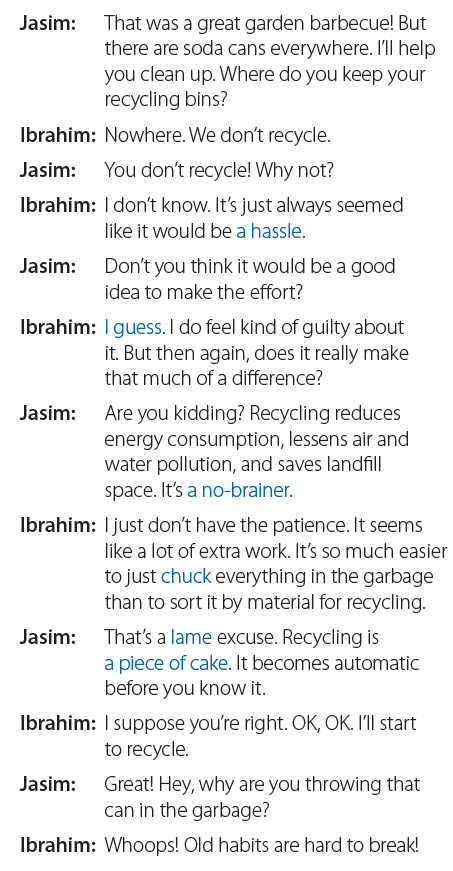 How many persons are there?
Two
Who are they ?
Jasim and Ibrahim
What are they talking about?
About recycling
Who says each expression ?
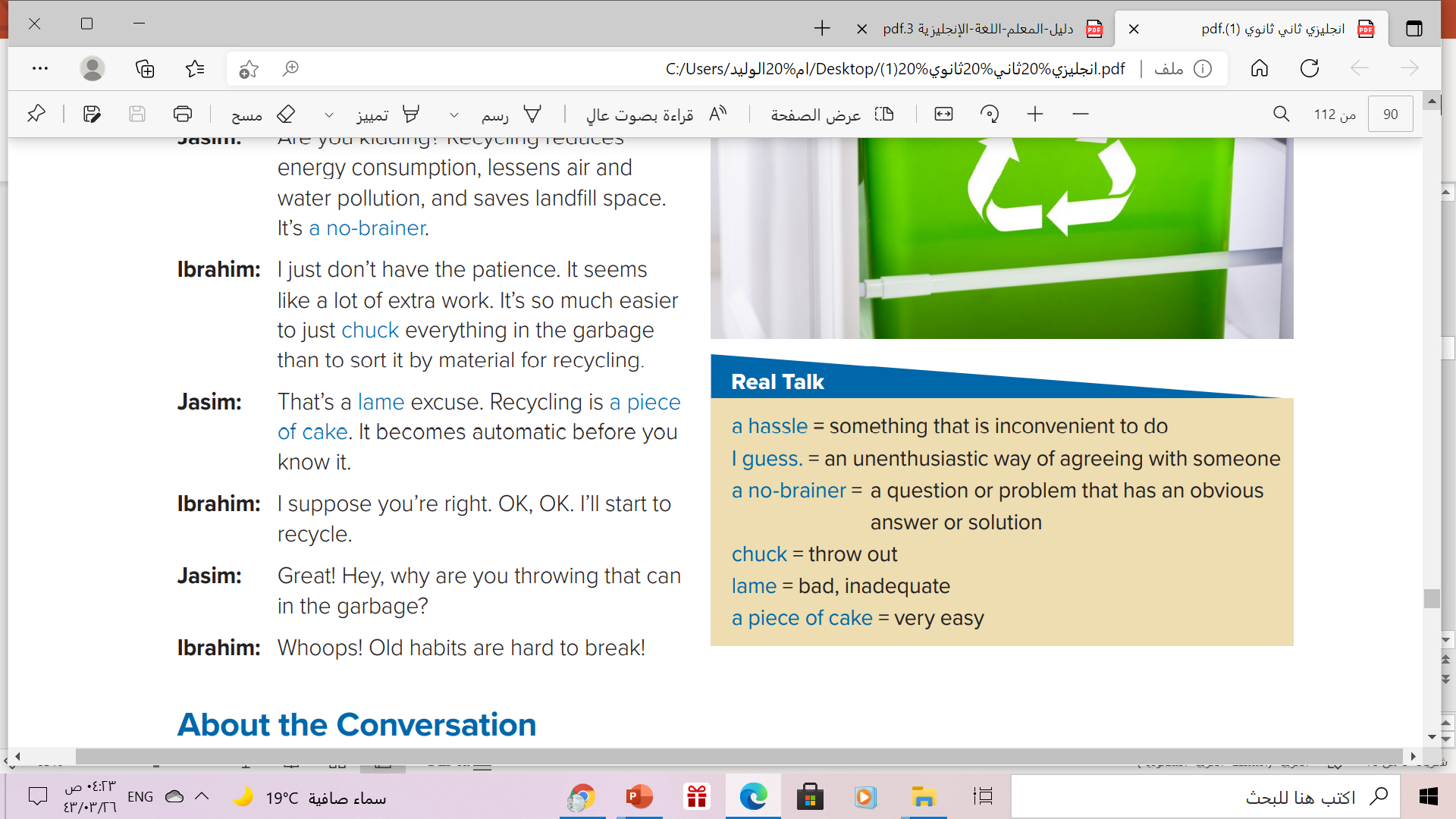 Ibrahim
Ibrahim
Jasim
Ibrahim
Jasim
Jasim
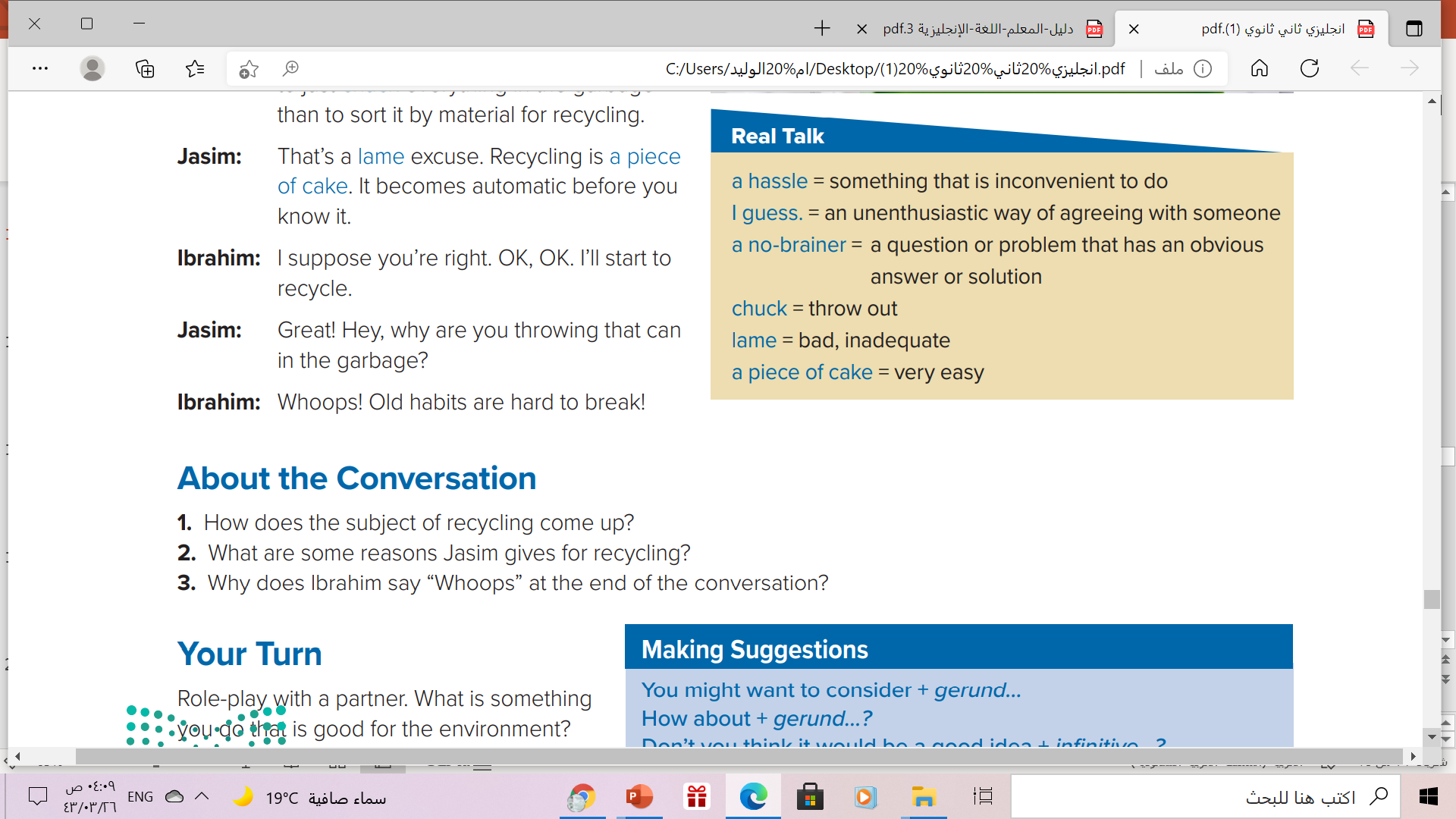 Jasim and Ibrahim are cleaning up after a party and there are soda cans everywhere.
Jasim says that recycling reduces energy consumption, lessens air and water pollution, and saves landfill space.
Because Ibrahim accidentally threw a can into the garbage rather than recycling it.
These phrases are often used as an 
introduction to making a suggestion.
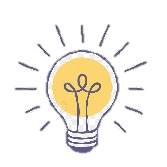 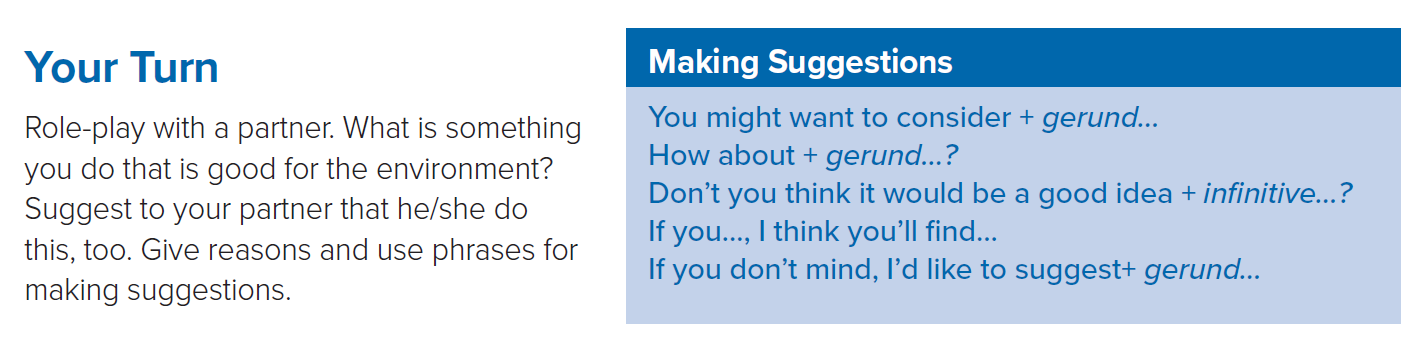 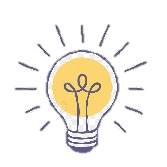 They assure the person you’re speaking to that you’re giving them a suggestion, not an order.
Which expression does Jasim use in the 
conversation?
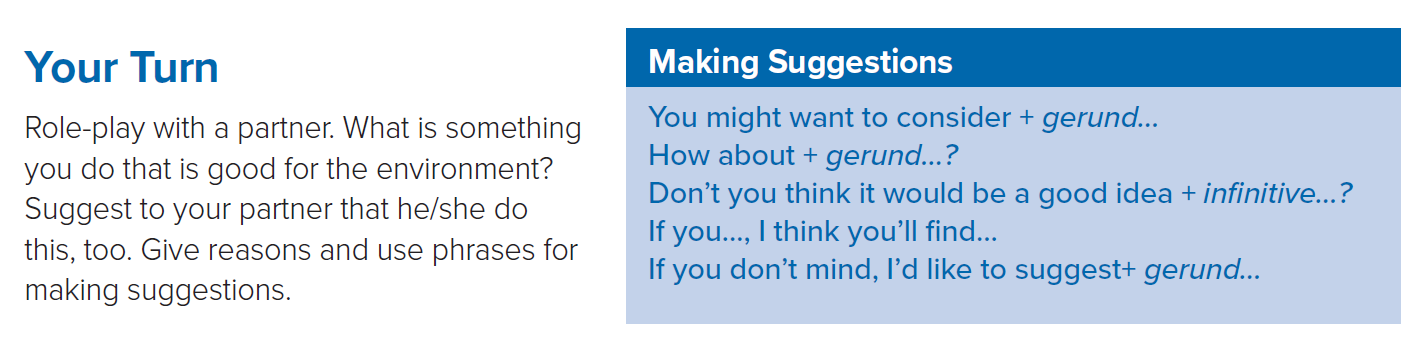 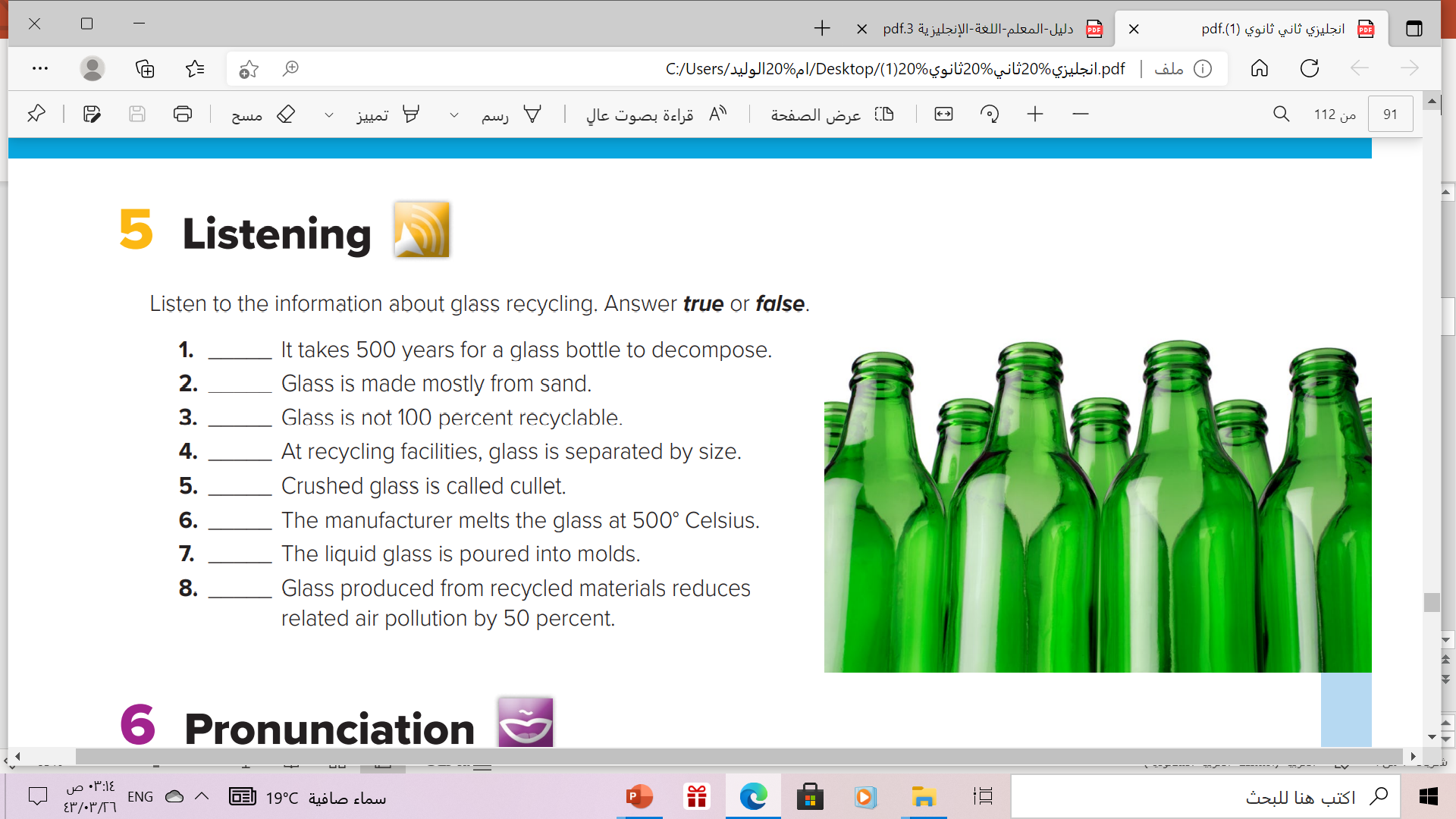 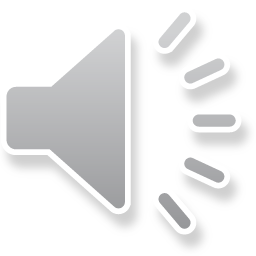 False
(It takes 1 million years.)
True
False
False
(It is separated by color.)
True
False
It is melted at 1,500 degrees Celsius.
True
False
It reduces related air pollution by 20 percent and water pollution by 50 percent
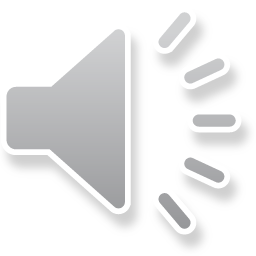 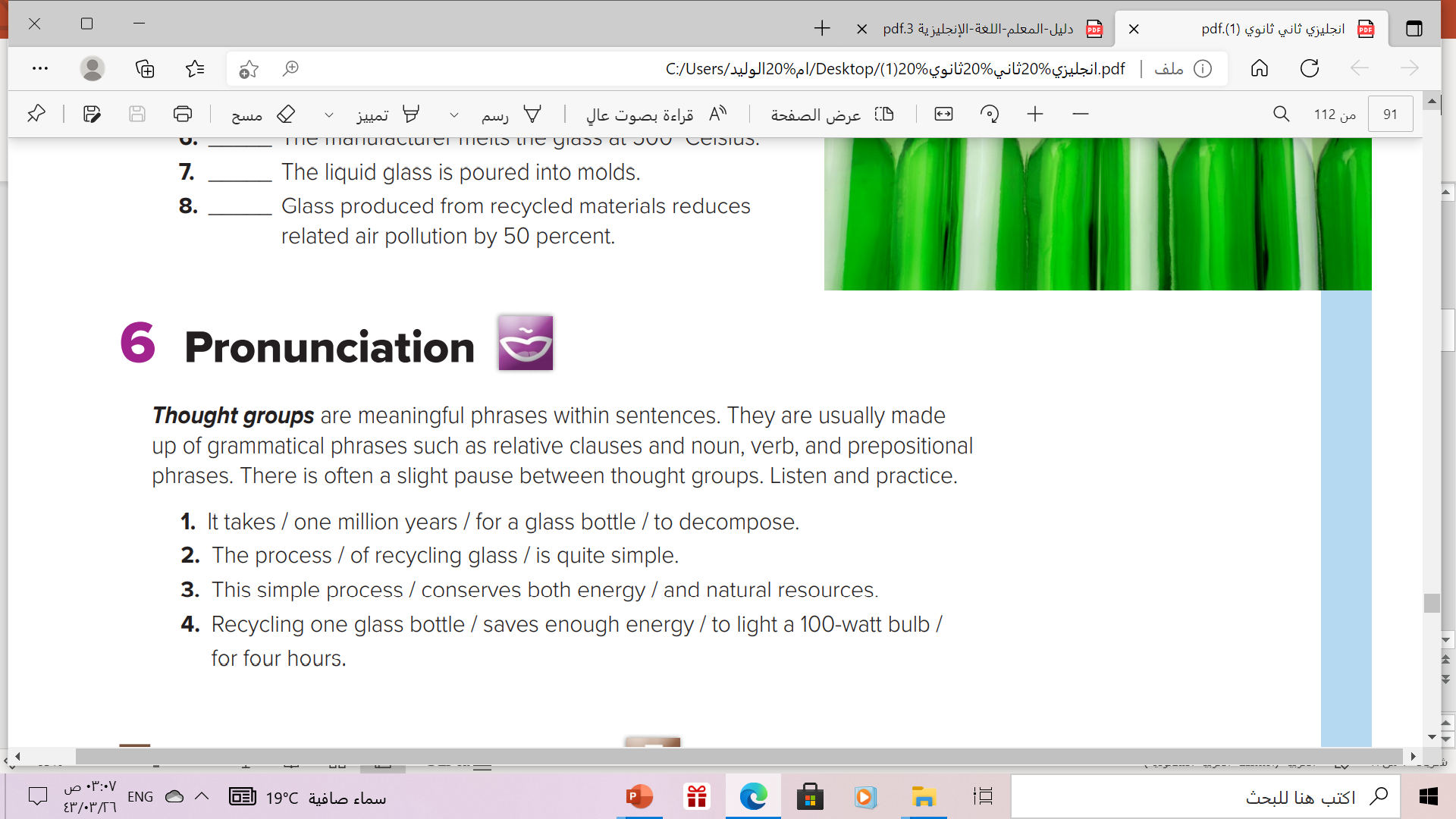 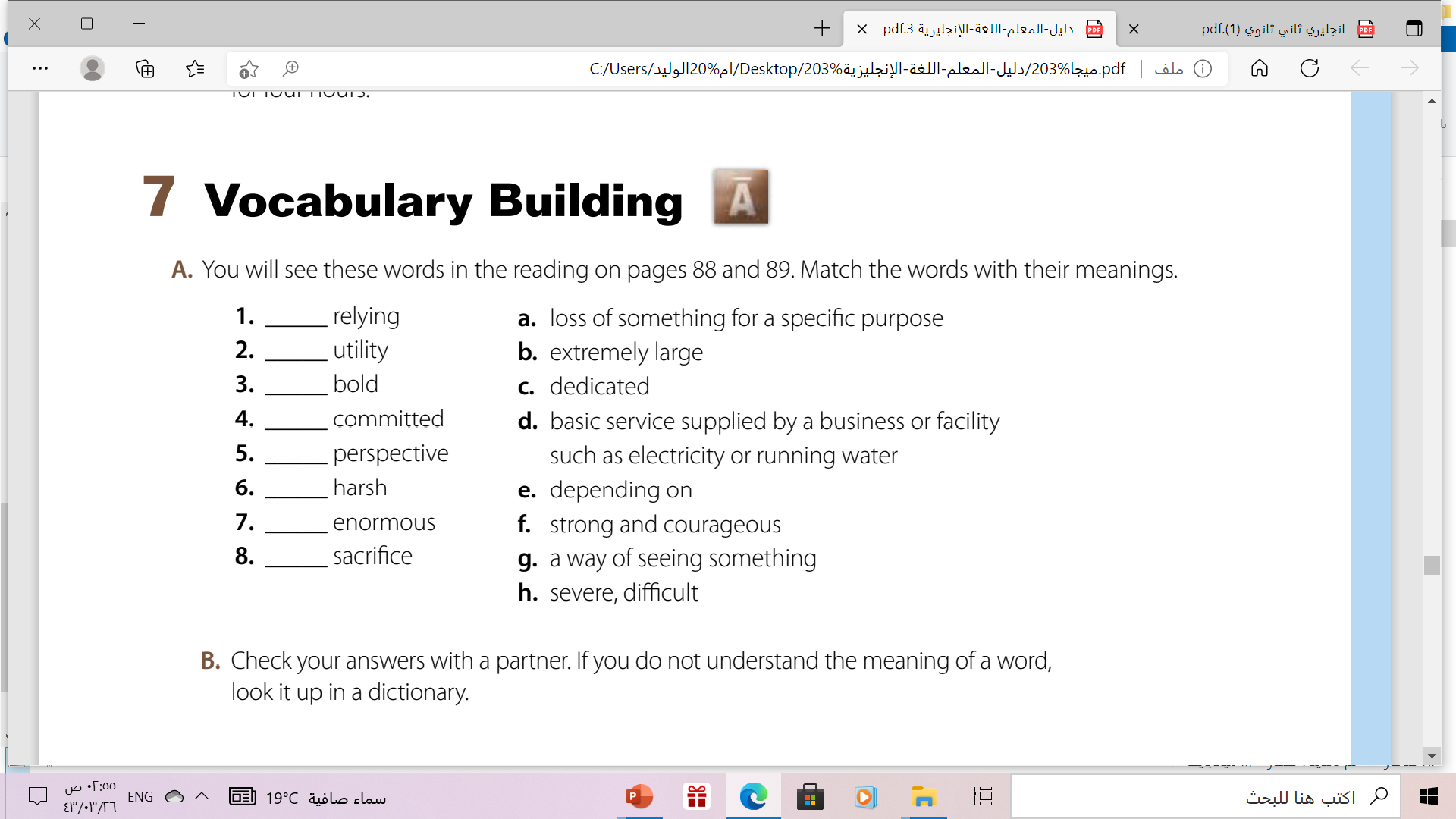 e
d
f
c
g
h
b
a
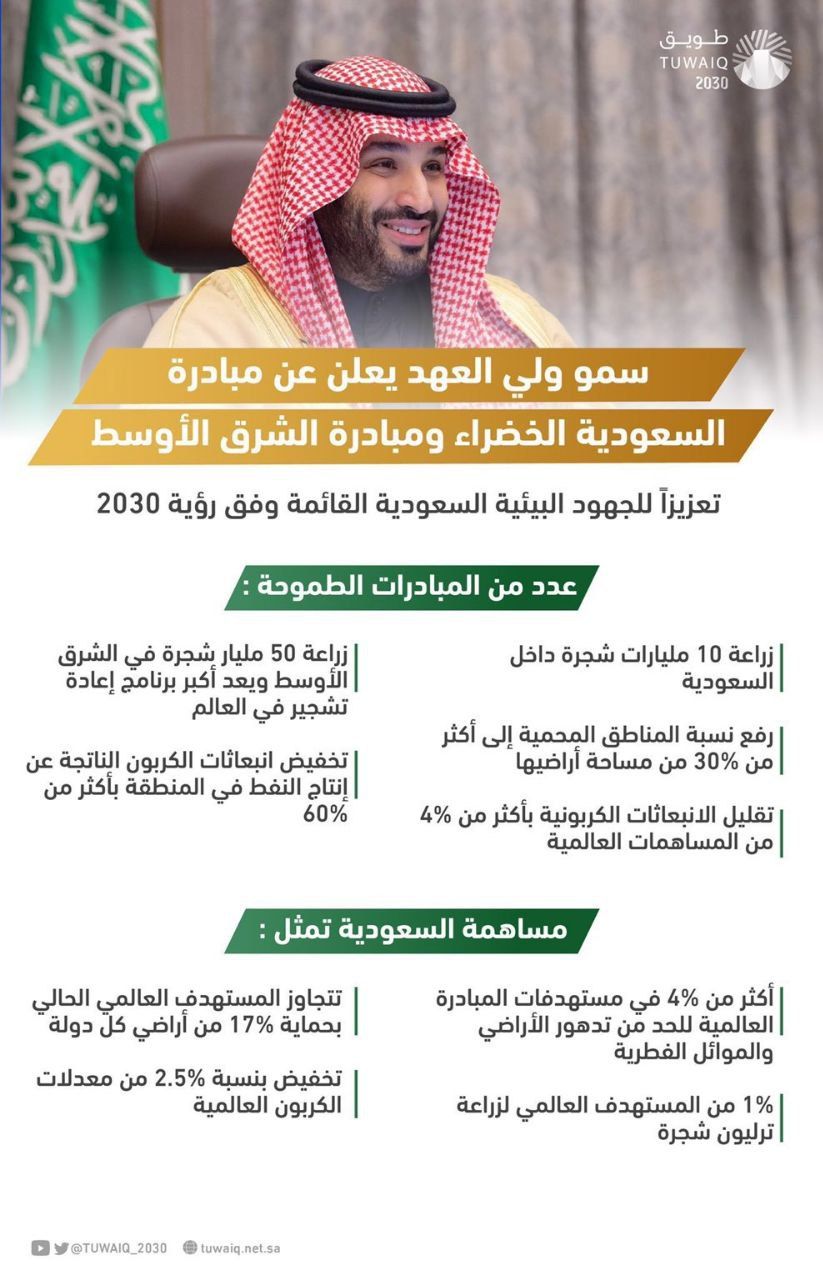 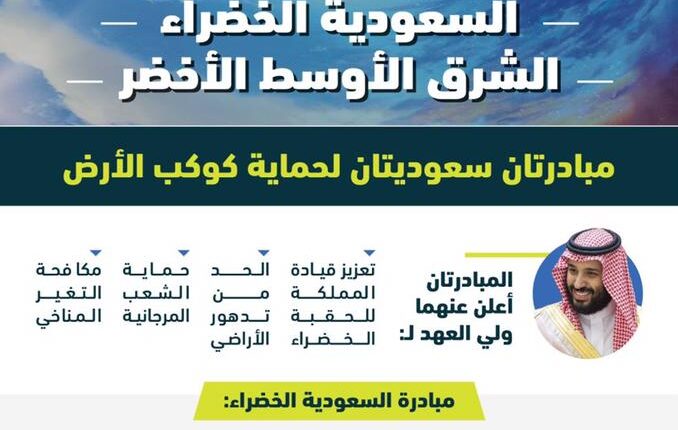 Remember
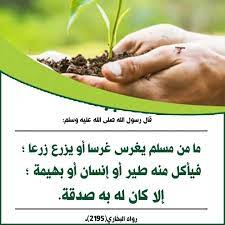 Homework!
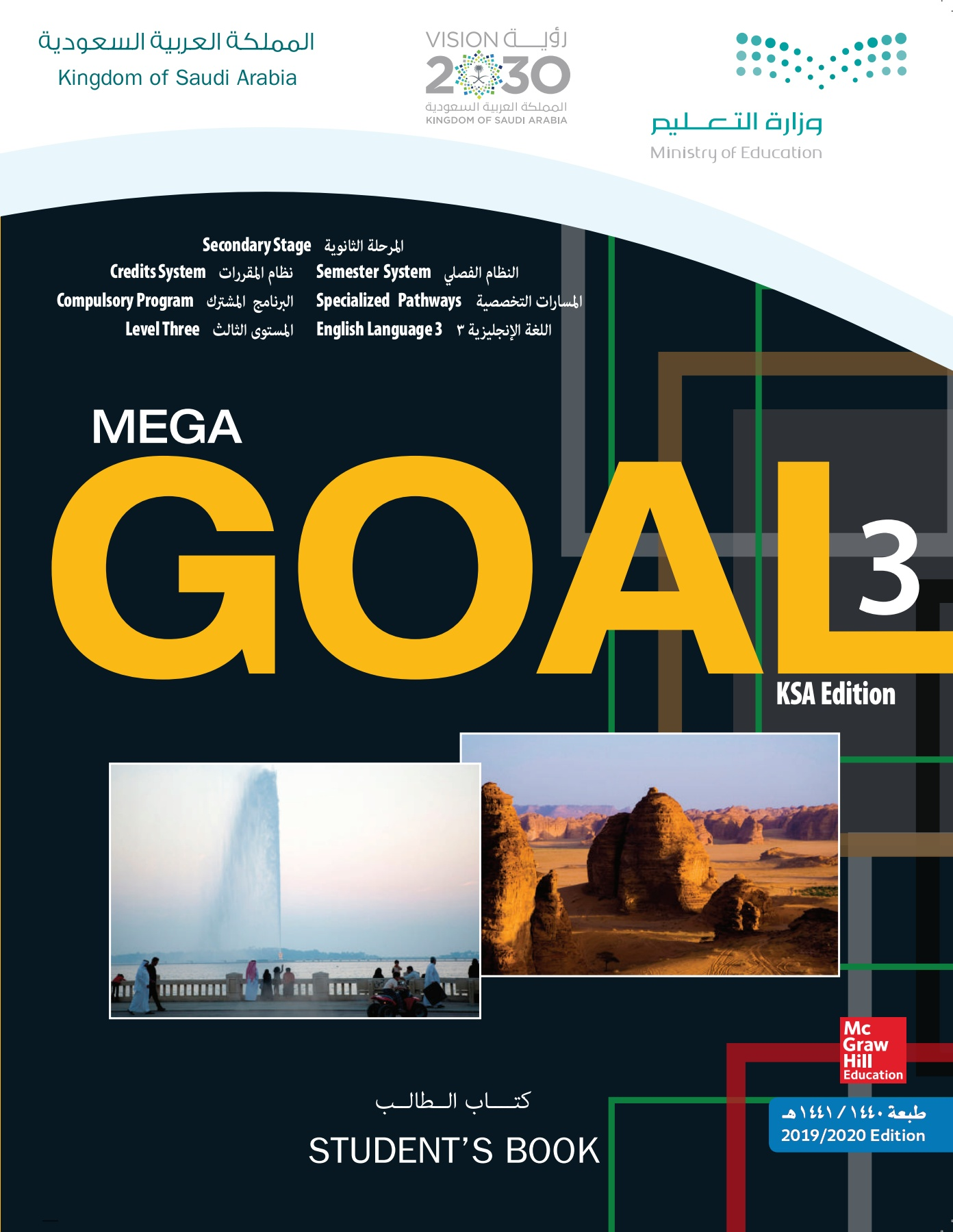 Workbook page (90) 
exercise ( H)
Thanks!
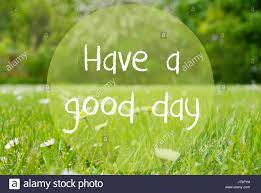